सौर ऊर्जा भाग २
मागील भागामध्ये आपण सौर उर्जेचे उपयोग व महत्व समजून घेतले.
या भागामध्ये आपण सोलर पॅनल म्हणजे काय ते पाहणार आहोत ?
सोलर पॅनल म्हणजे काय?
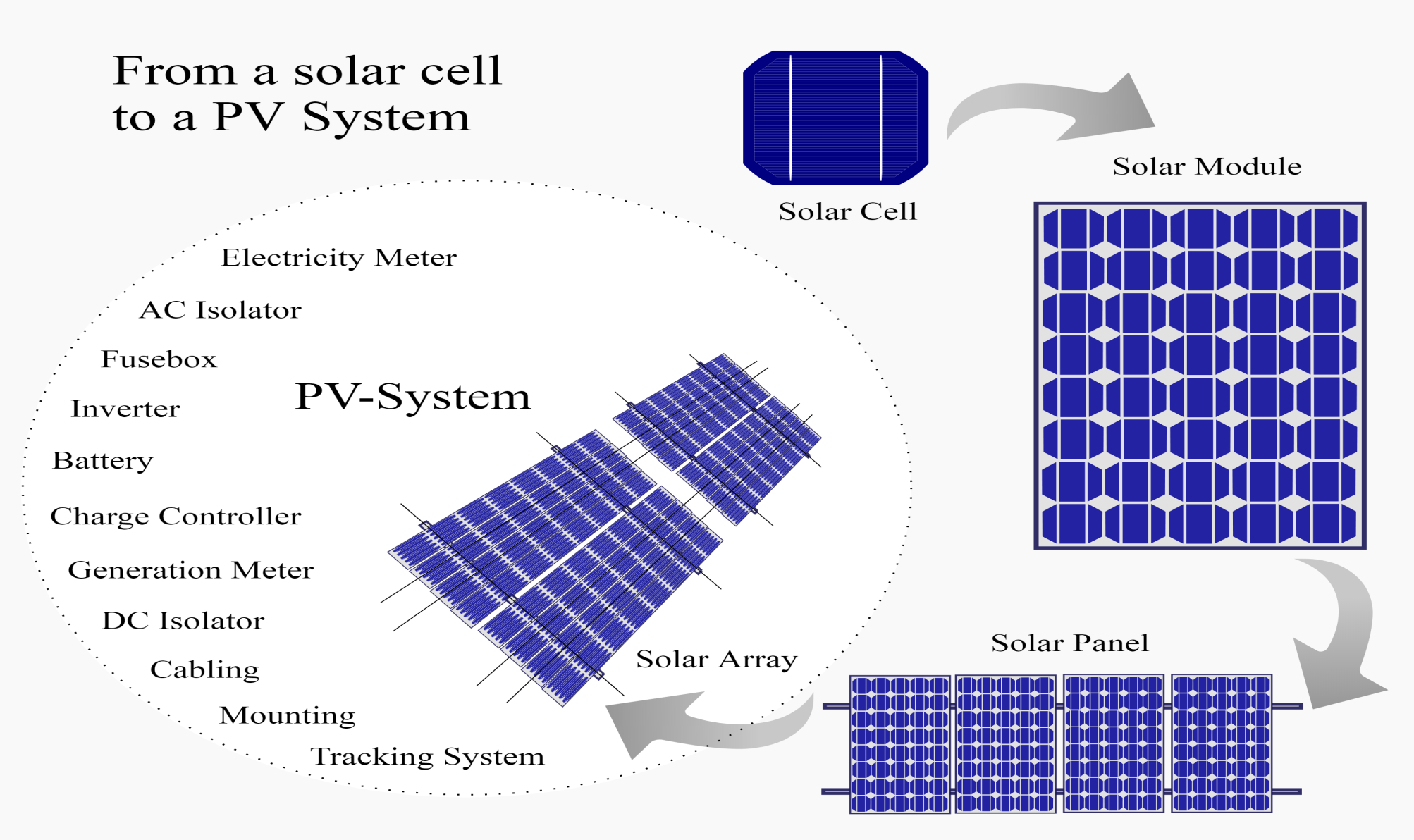 | Vigyan Ashram | INDUSA PTI |
4
धन्यवाद